Baptized Into Our Savior’s Death
EVAN C. M.
3/2
Ab/Eb - SOL

Verses: 4
PDHymns.com
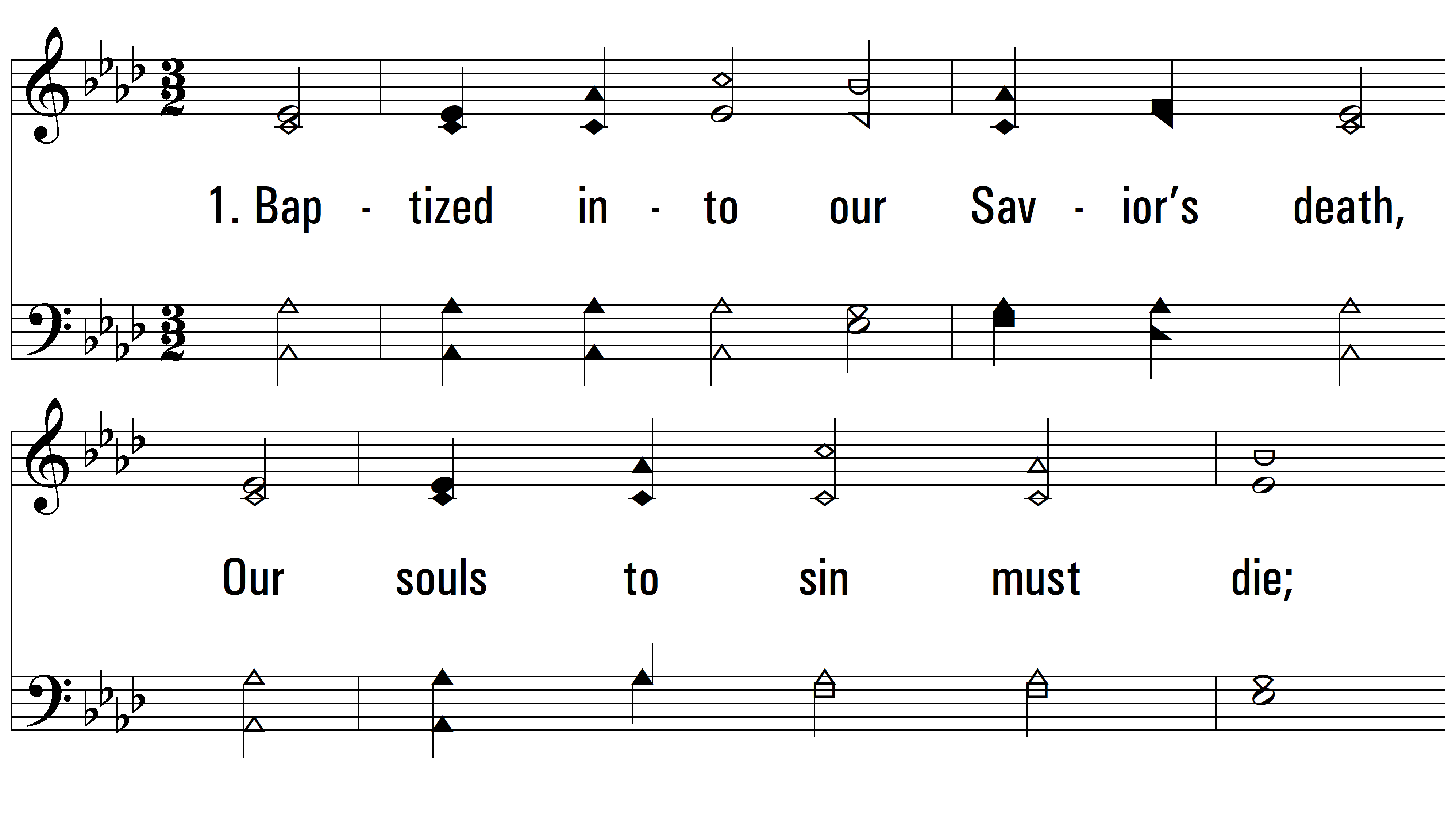 vs. 1 ~ Baptized Into Our Savior’s Death
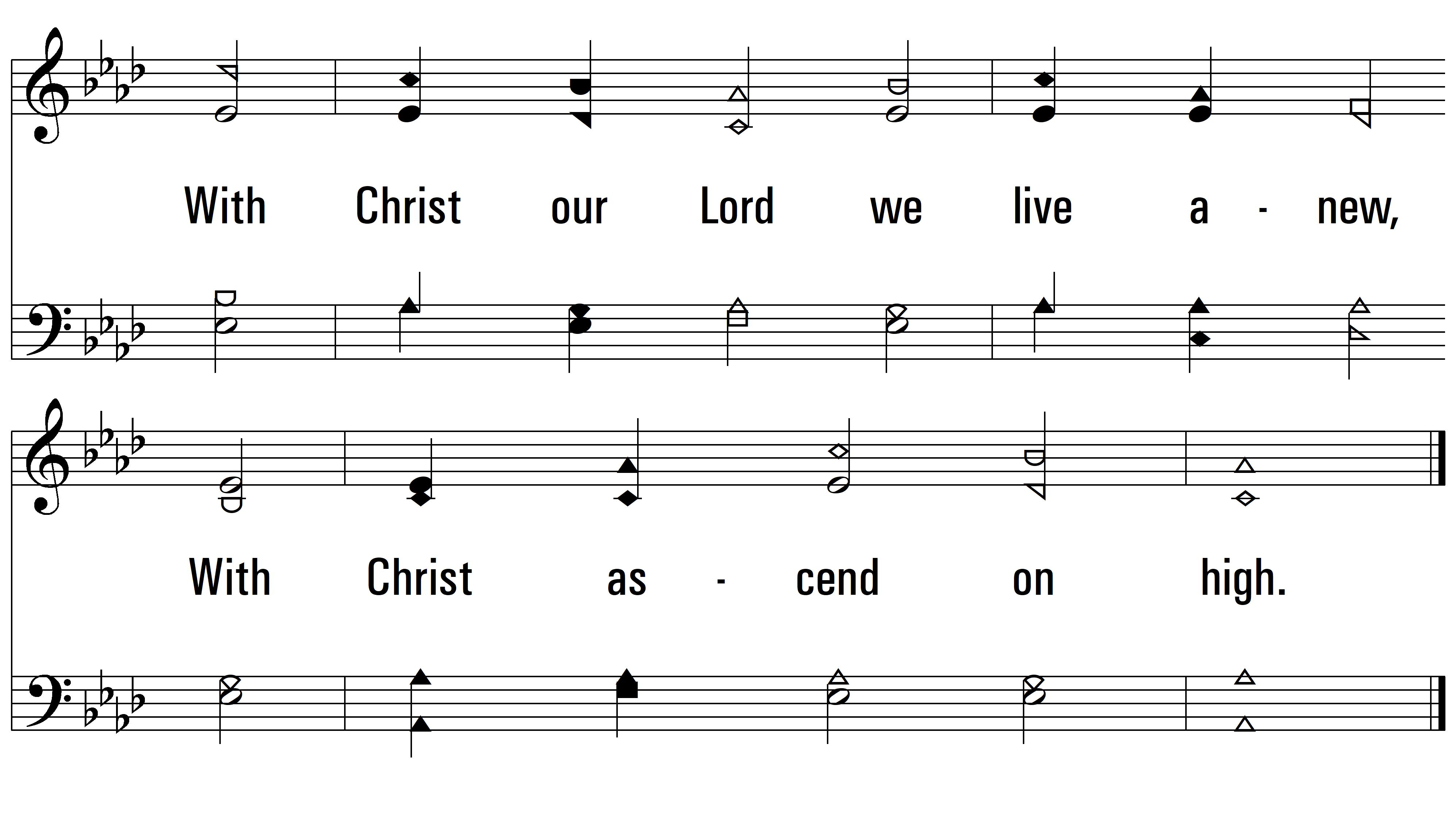 vs. 1
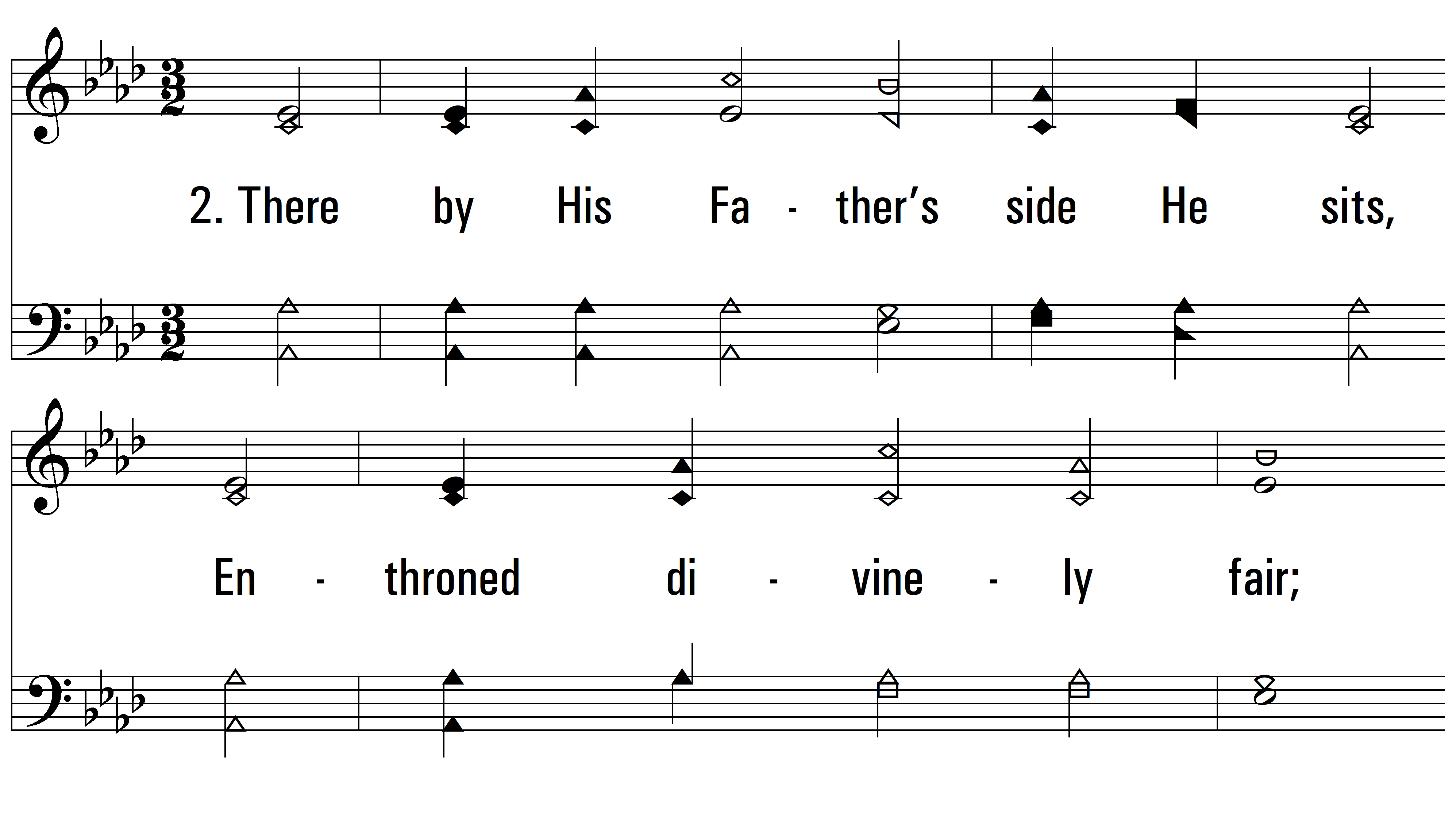 vs. 2 ~ Baptized Into Our Savior’s Death
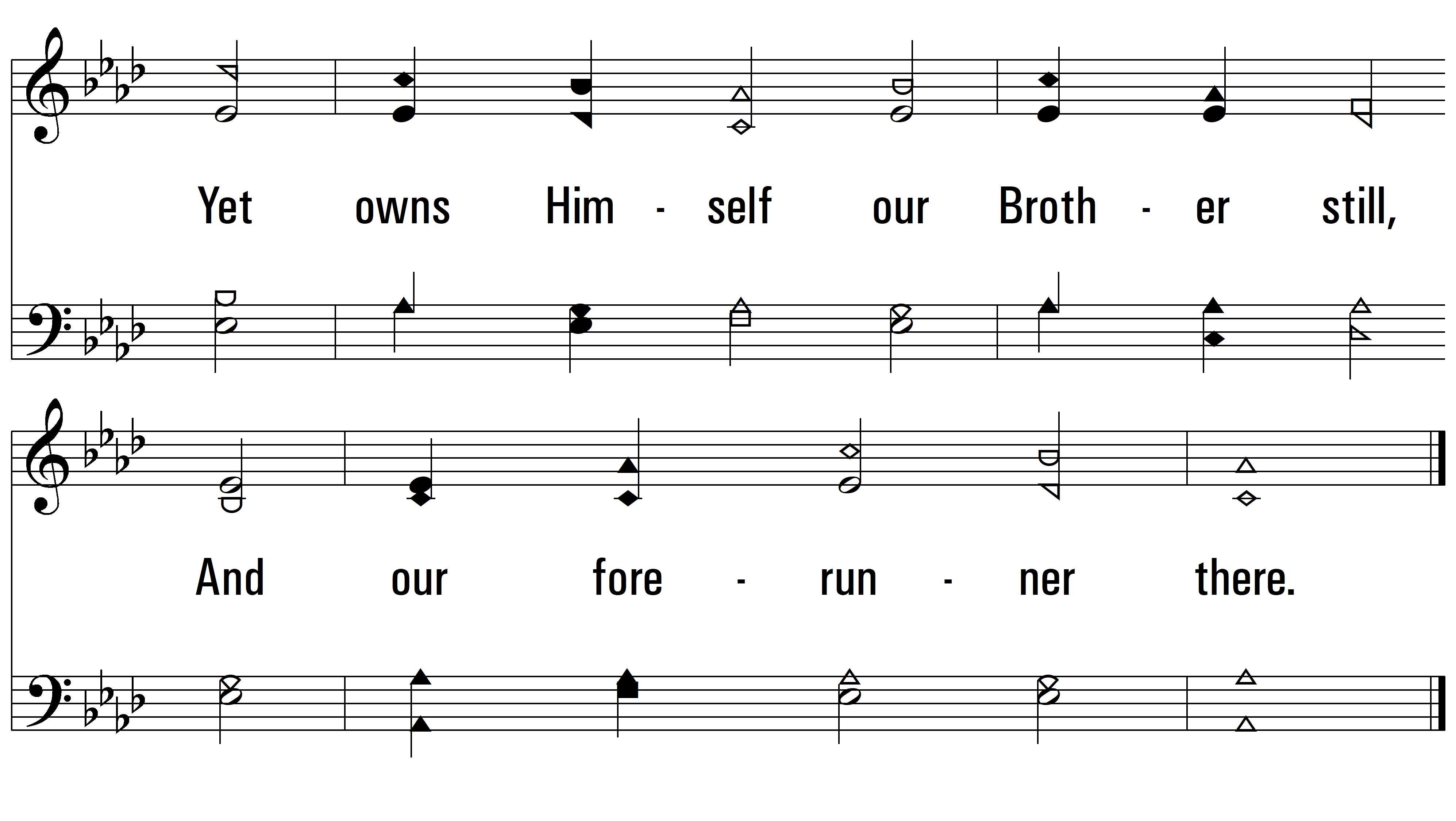 vs. 2
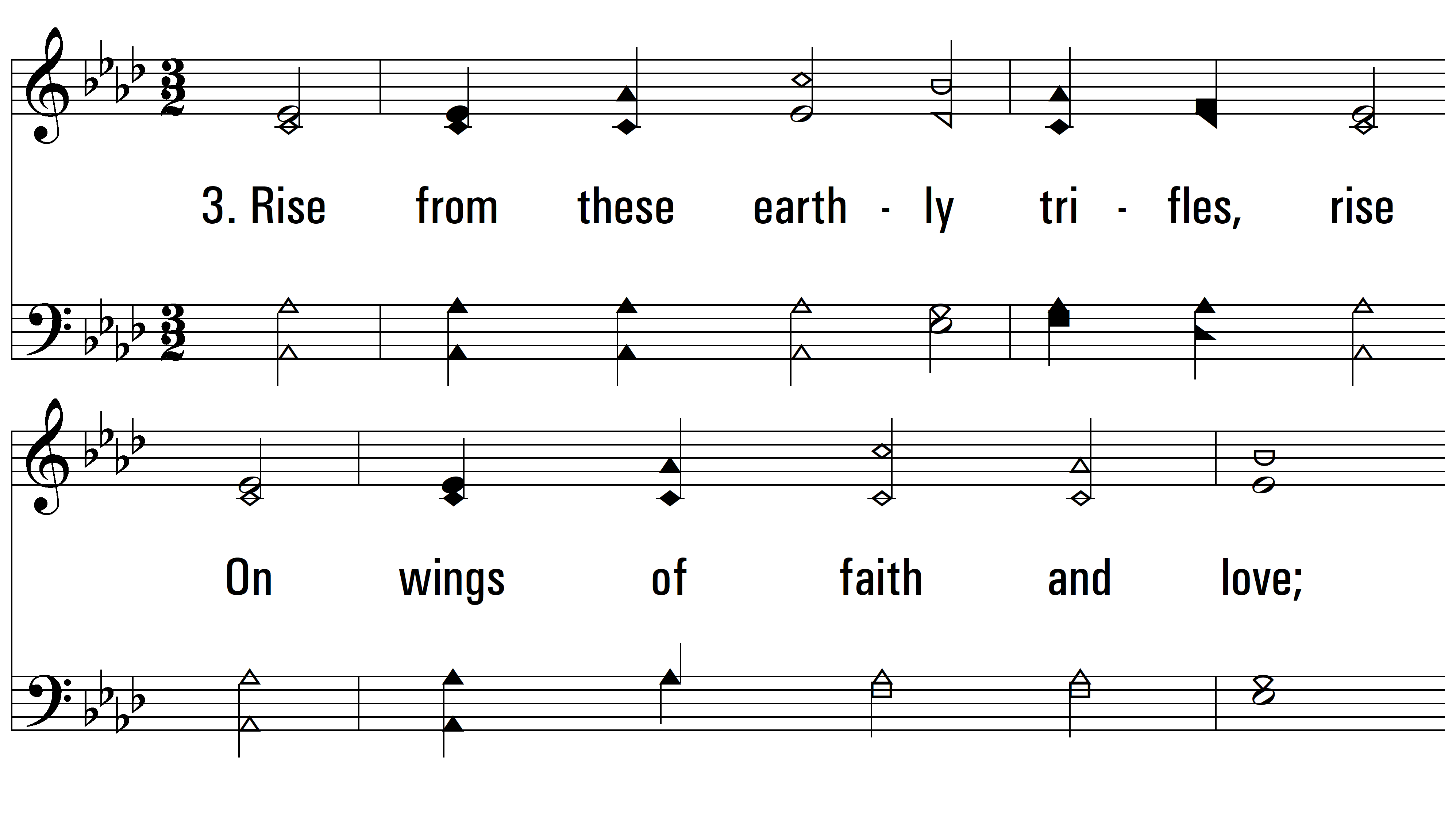 vs. 3 ~ Baptized Into Our Savior’s Death
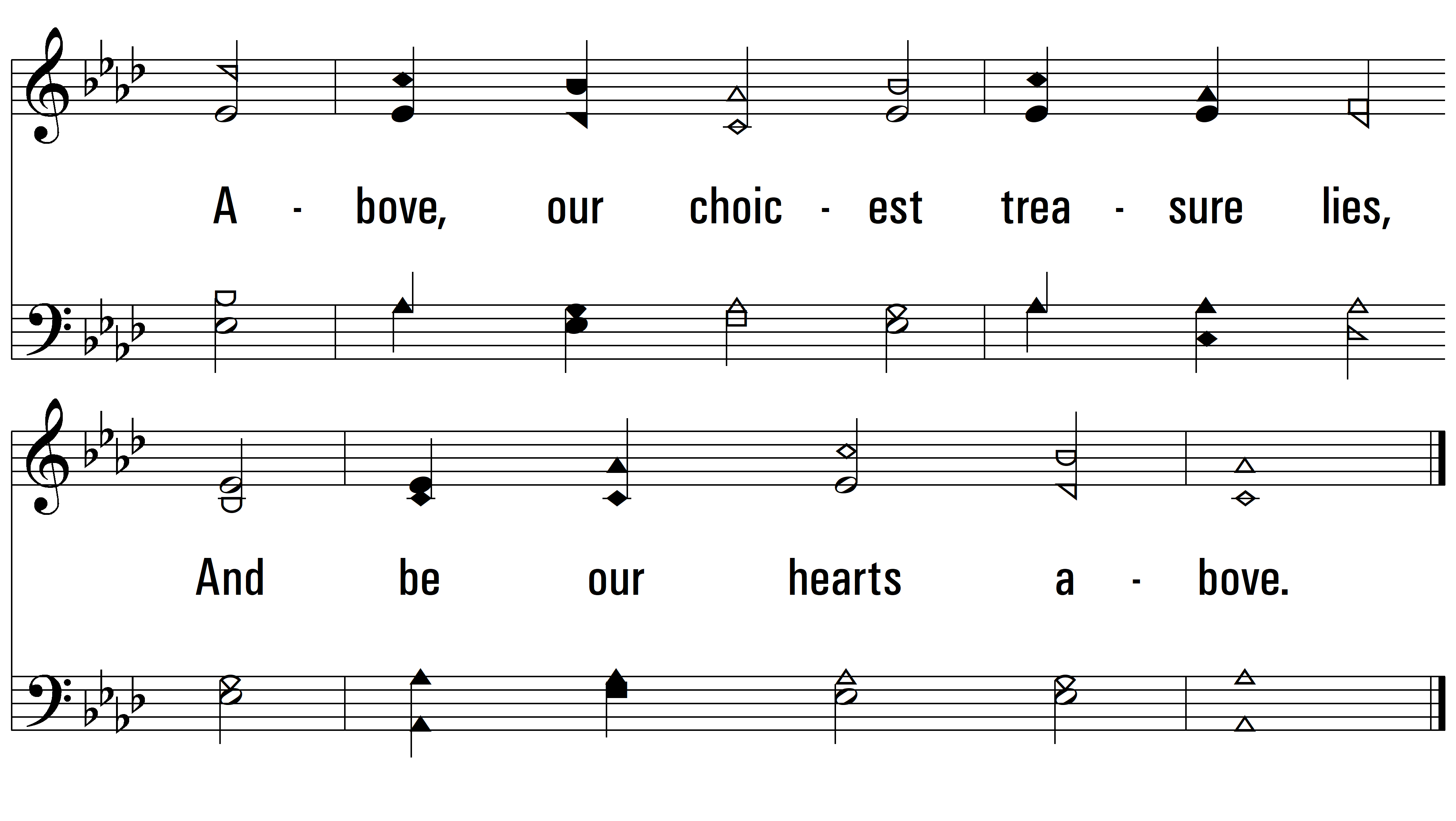 vs. 3
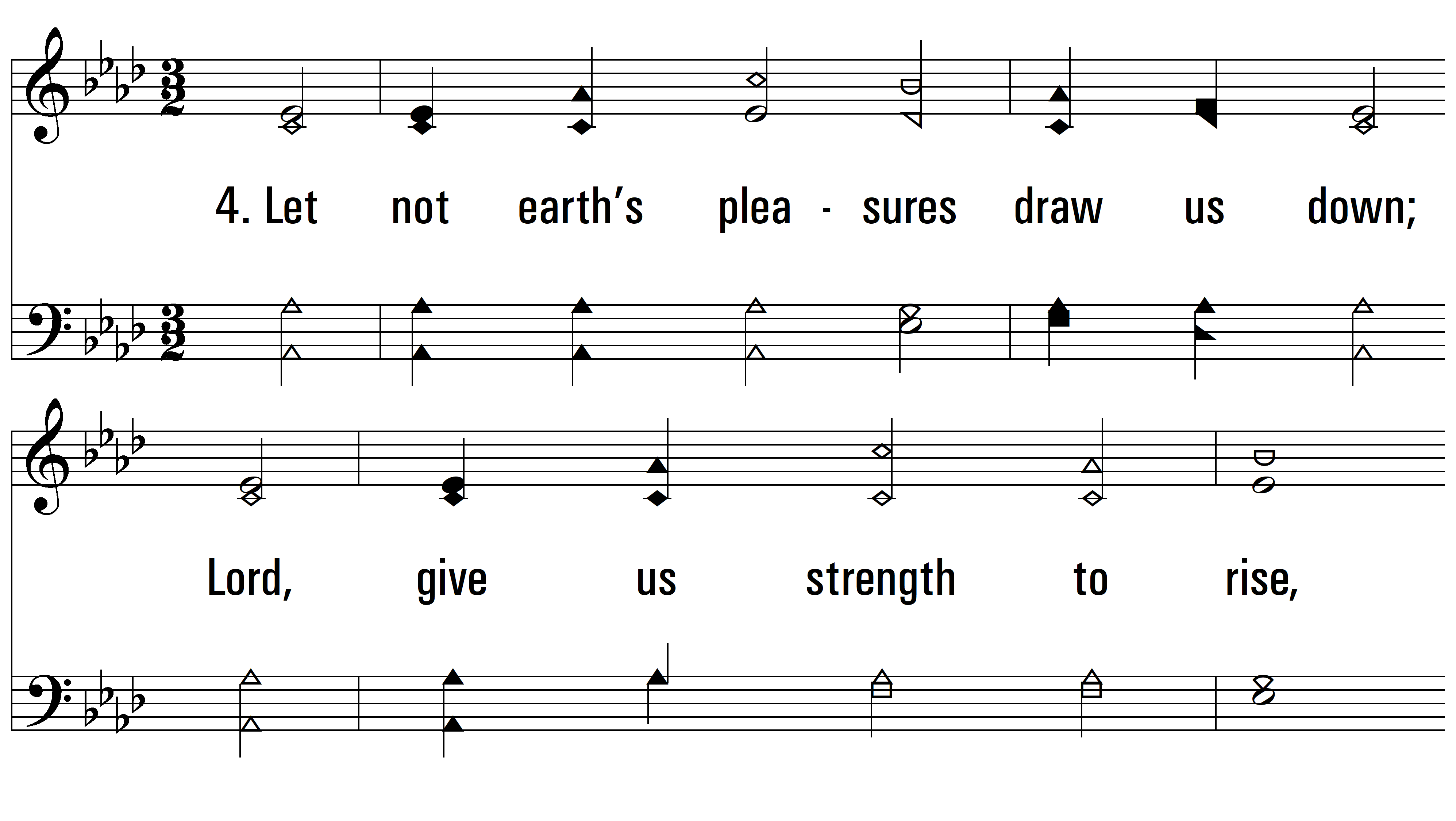 vs. 4 ~ Baptized Into Our Savior’s Death
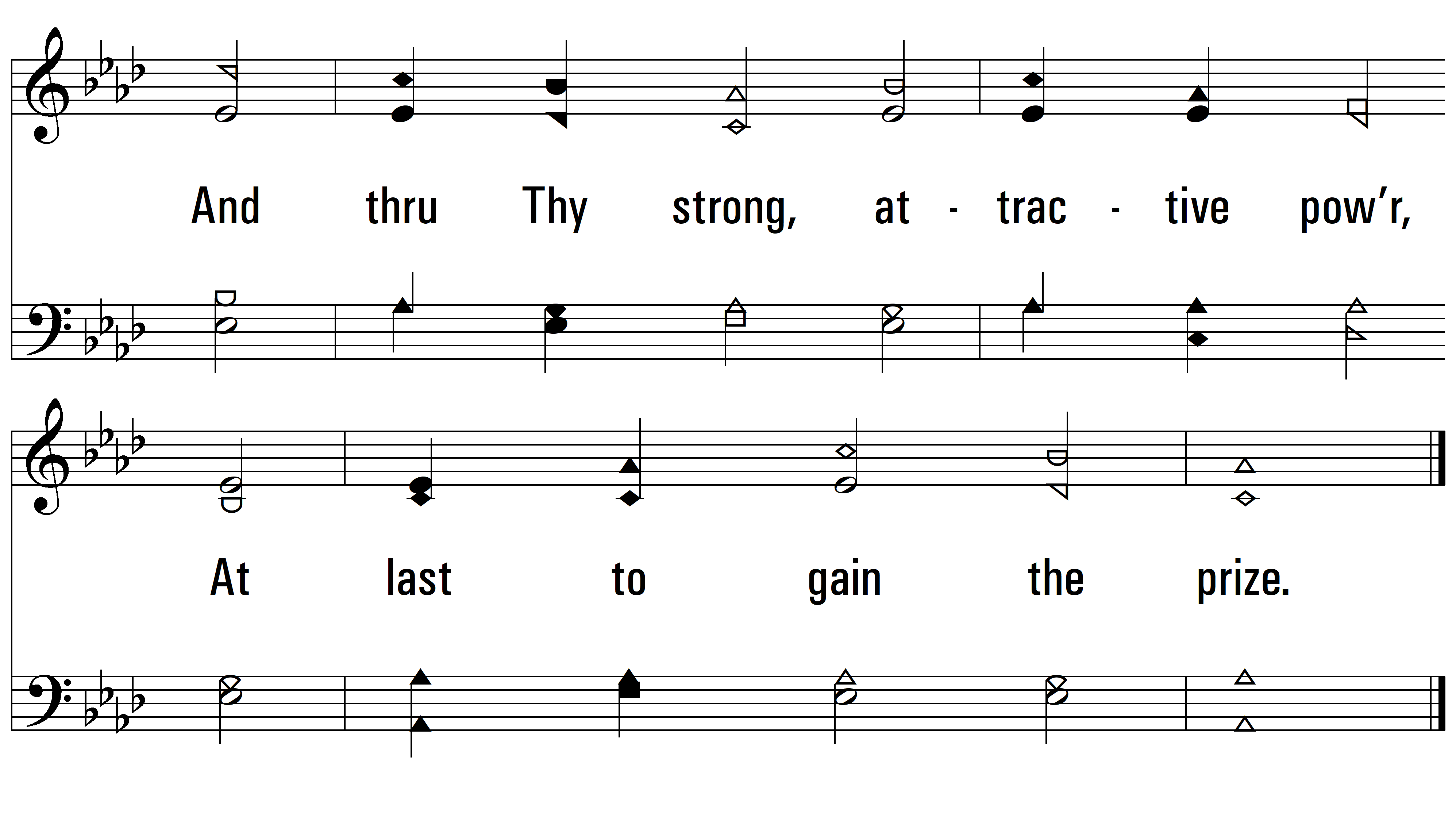 END
PDHymns.com
vs. 4